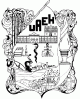 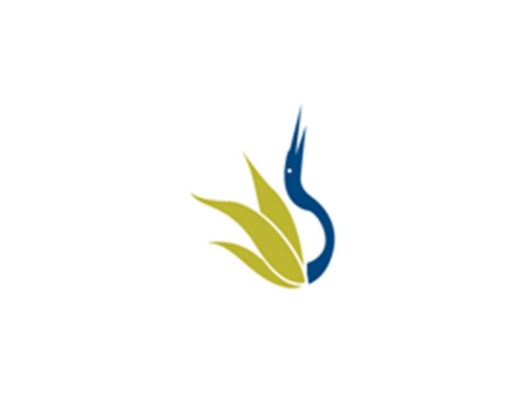 UNIVERSIDAD AUTÓNOMA DEL ESTADO DE HIDALGO
ESCUELA SUPERIOR DE ZIMAPÁN
Licenciatura en Contaduría

Tema:  Integración del Control Presupuestal


L.C. Beatriz Caballero Máximo

Julio a Diciembre de 2016
Tema: Integración del Control Presupuestal

 Se le llama presupuesto al cálculo anticipado de los ingresos y gastos de una actividad económica (personal, familiar, un negocio, una empresa, una oficina, un gobierno) durante un período determinado. 

Budget called the advance calculation of revenues and expenses of an economic activity (personal, family, a business, a company, an office, a Government) for a period

Palabras clave: (keywords)

Presupuestos y objetivos
Budgets and objectives
Objetivo general:


Al finalizar el curso el alumno será capaz de identificar los diferentes tipos de presupuestos, sus ventajas y desventajas así como el procedimiento para su obtención, lo que permitirá a la entidad predeterminar sus informes financieros, base para la toma de decisiones
Nombre de la unidad:

Unidad 1: Generalidades                                                                                                                                                                                                                      


Objetivo de la unidad:

Al finalizar la unidad el alumno explicará la importancia de conocer las generalidades de los Presupuestos y su integración a una Entidad
Tema 1: Integración del Control Presupuestal



Introducción:

El presupuesto es el conjunto de pronósticos
 referentes a un período precisado, es una técnica de planeación y control de las operaciones financieras dentro de una empresa.
Integración del Control Presupuestal
1. Responsabilidad del Presupuesto
Director del Presupuesto
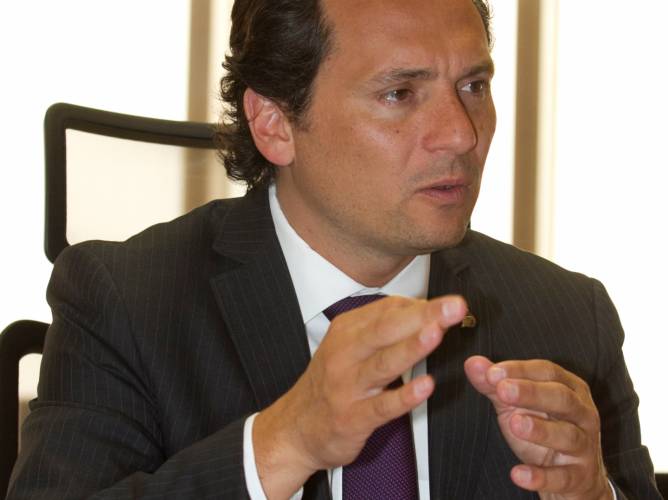 Requisitos del Director del Presupuesto
Funciones del Director del Presupuesto
2. Preparación del Presupuesto
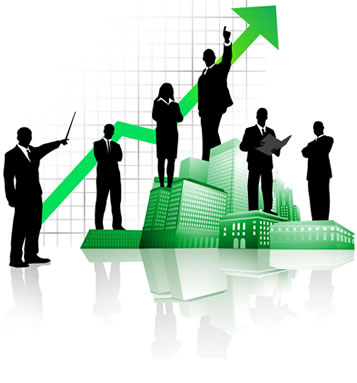 Todo el personal coordinados con el jefe de cada área
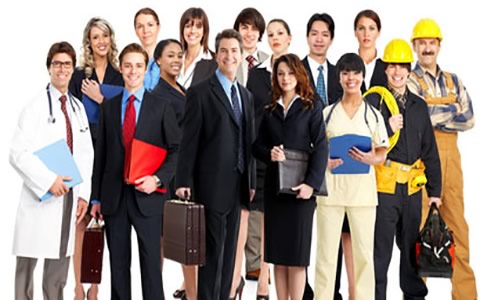 3. Duración del Presupuesto
Lo establece la empresa, 
 Generalmente es de un año (en forma mensual)
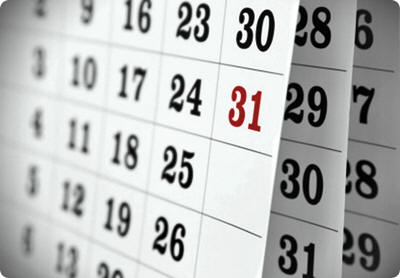 4. Fases del Control Presupuestal
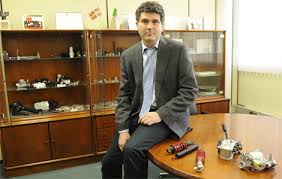 Conclusión
El Presupuesto es muy importante porque ayuda a planear,
 coordinar y dictar  medidas  para controlar todas 
las operaciones y funciones de una empresa
determinada, con el fin de obtener
el máximo rendimiento con el mínimo esfuerzo
Bibliografía:


 

   Del Río  González, C. (2009) . El presupuesto. México: Cengage learning